Planning for the EmergingArctic Marine Highway
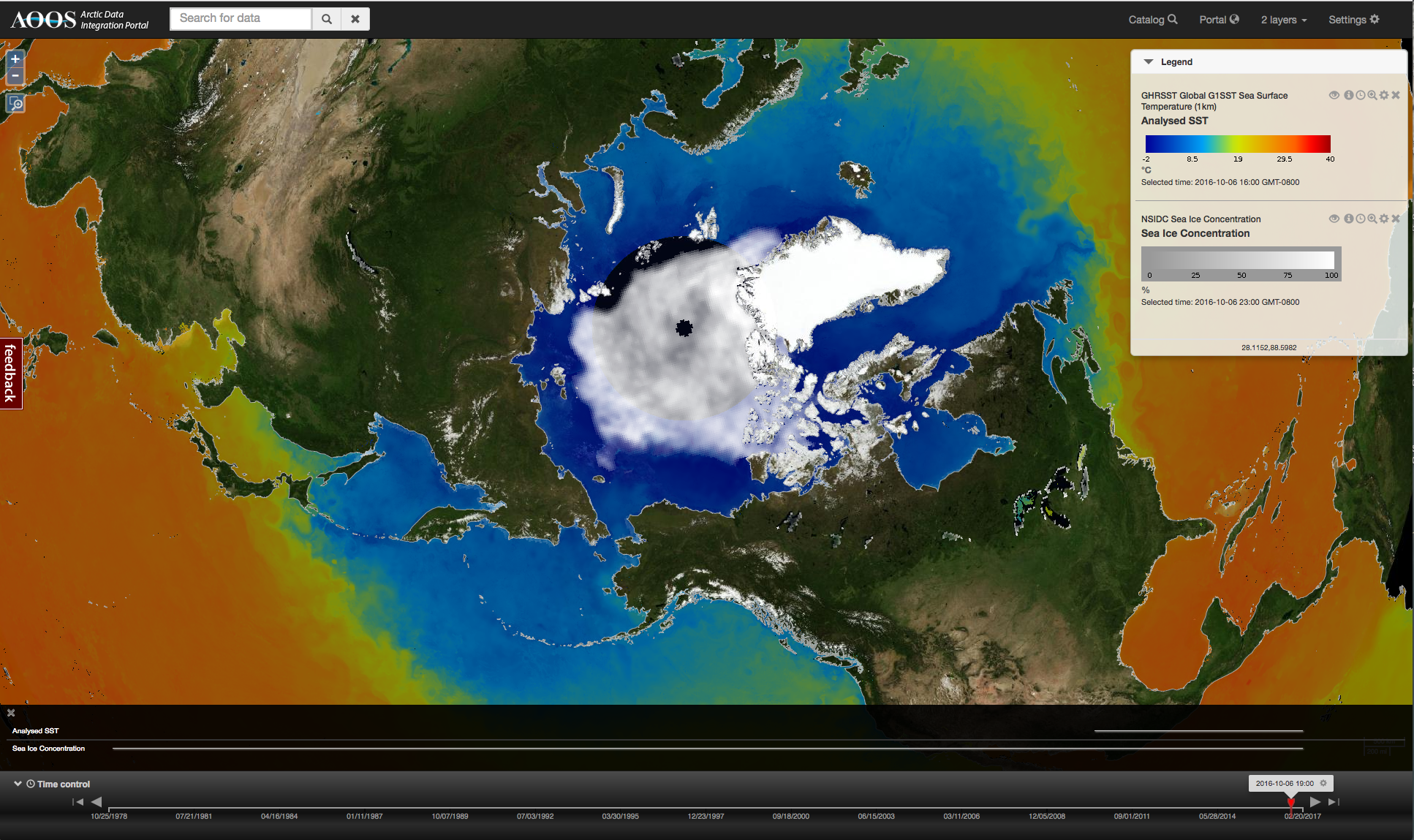 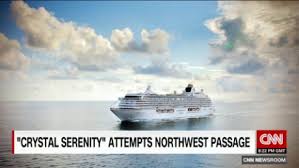 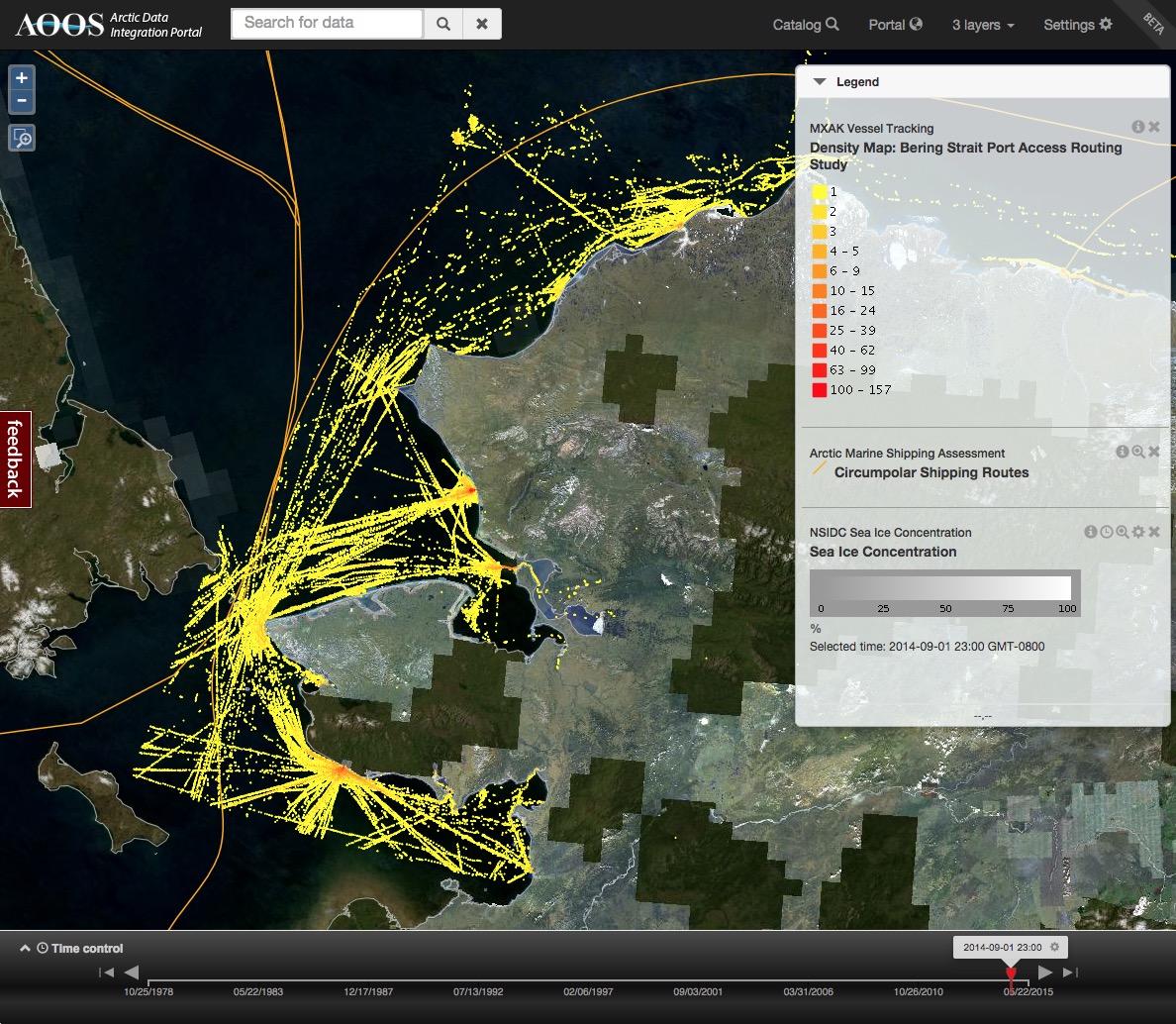 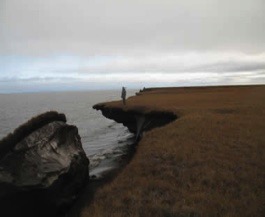 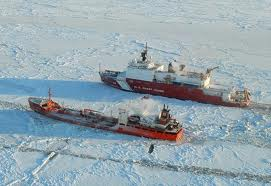 Molly McCammon
Alaska Ocean Observing System
July 19, 2017
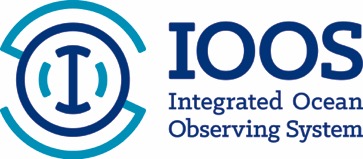 [Speaker Notes: Very small investment compared to icebreakers & ports; millions not hundreds of millions

Stakeholder driven, science based, policy neutral

Ocean information for decision-making]
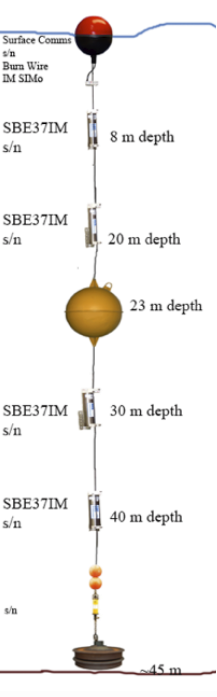 Navigation Safety Observations
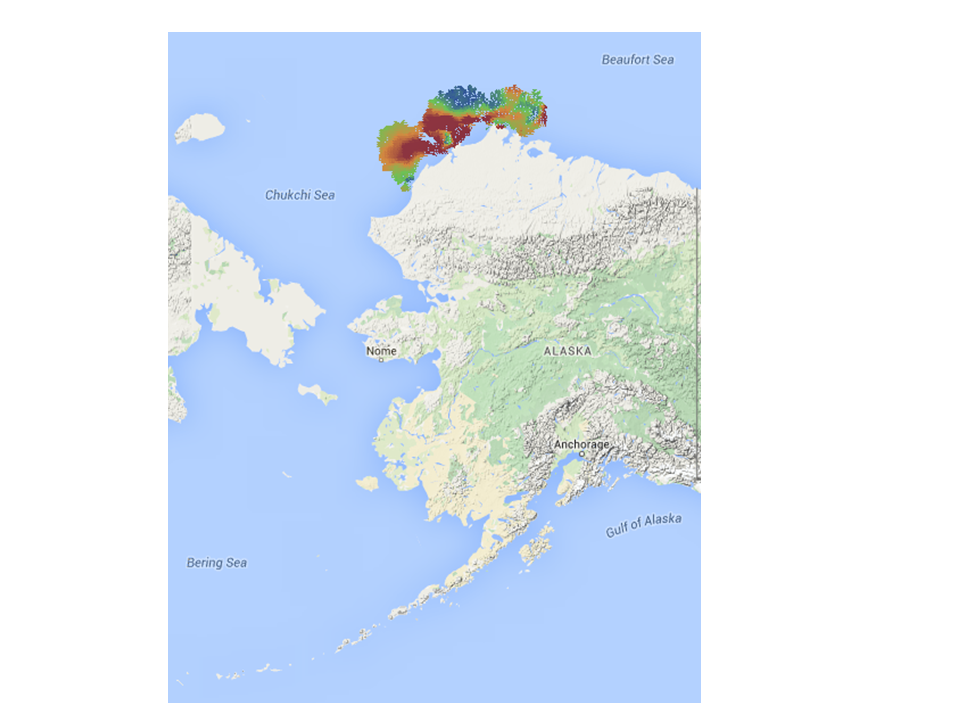 Freeze-up detection buoy
High frequency radars: surface current mapping
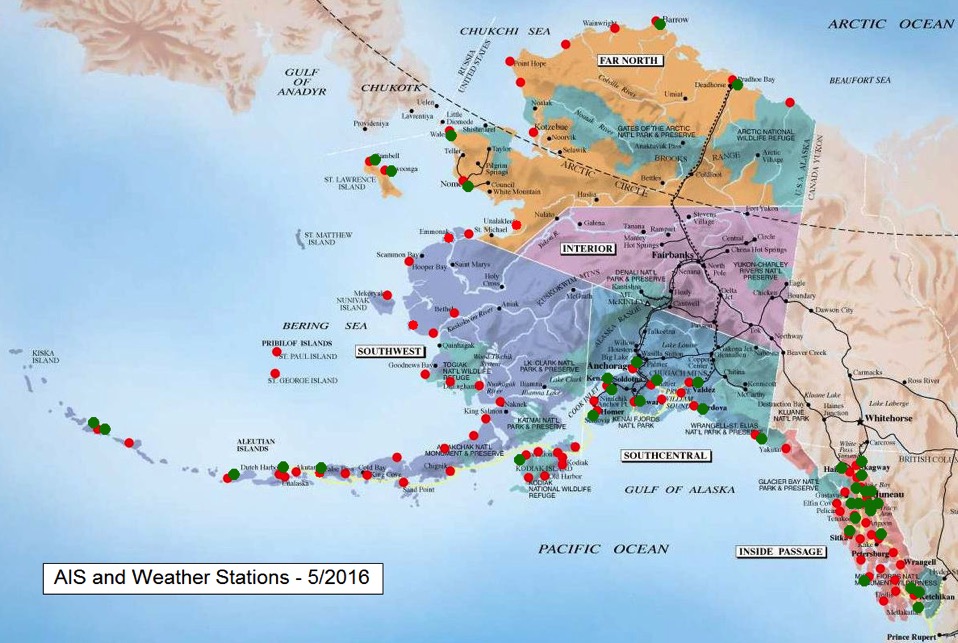 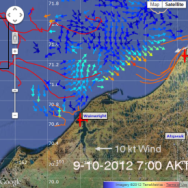 Wave buoys
[Speaker Notes: Multiple observing platform needs:

    1. High frequency radars – surface current maps for search and rescue, oil spill response

   2. Wave buoys

Add weather packages to AIS stations, more localized weather

 Freeze-up detection buoy]
Alaska Water Level Observation Network
iGage ultrasonic acoustic water level gauges in 9 remote communities
Land-based GPS Reflectometry with private Sector Partners:
UNAVCO - NSF funded Plate Boundary Observatory
ASTRA, LLC
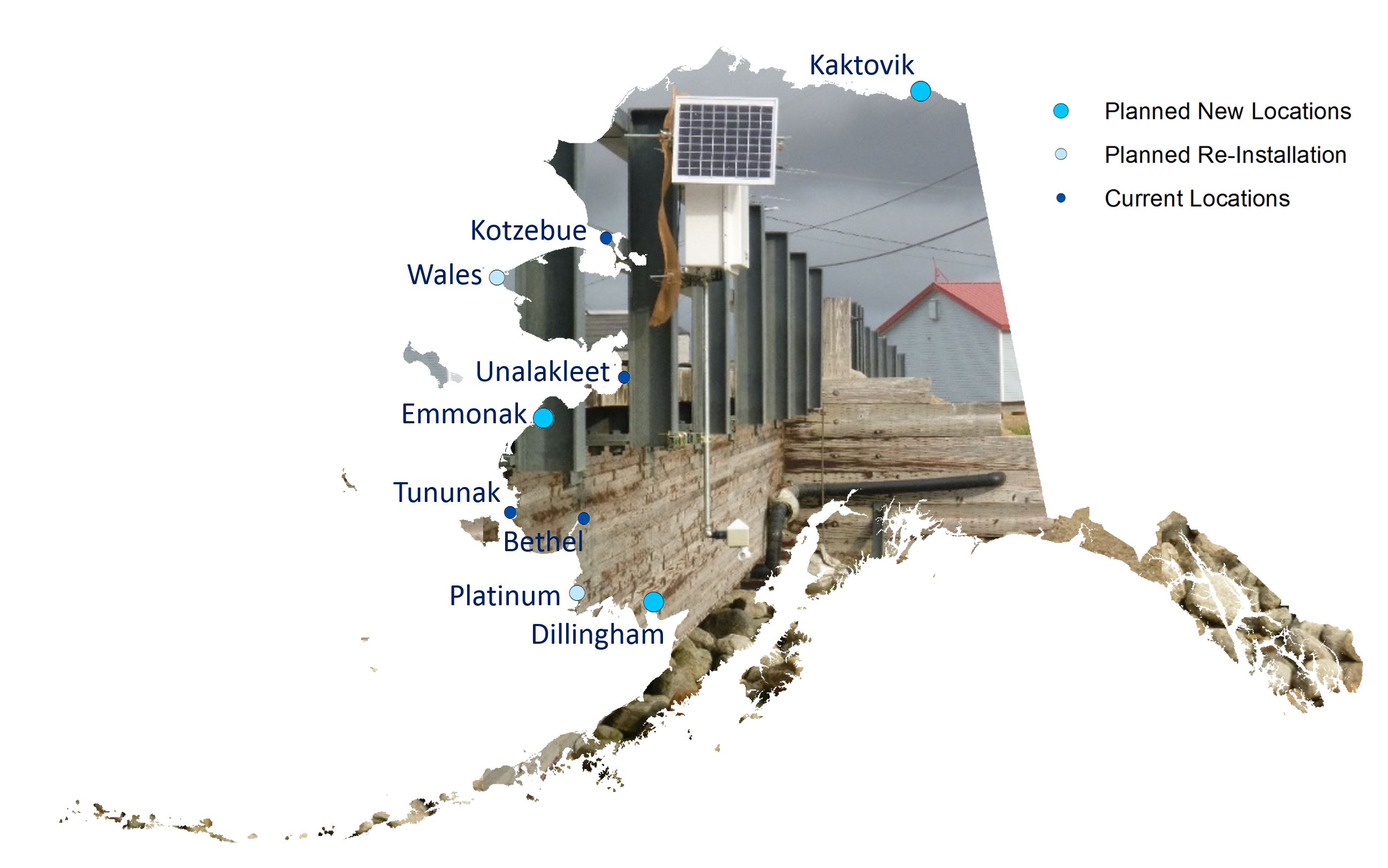 Accurate Sea Level Observations in the Beaufort Sea
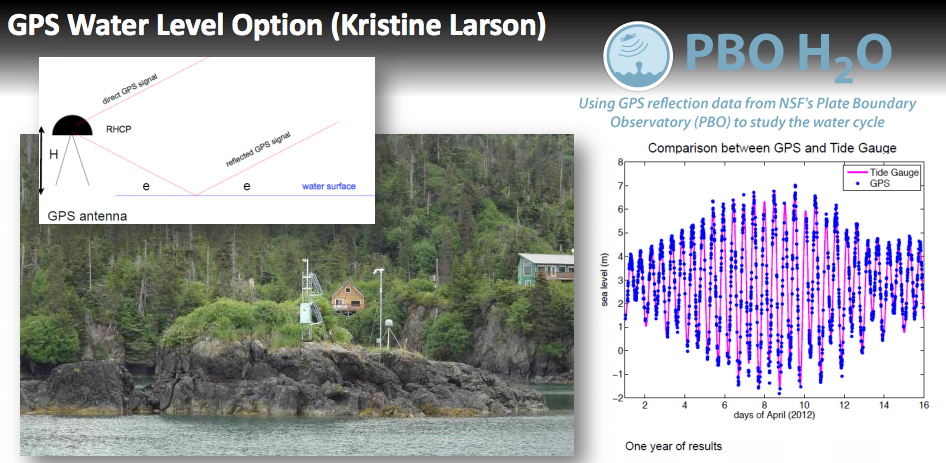 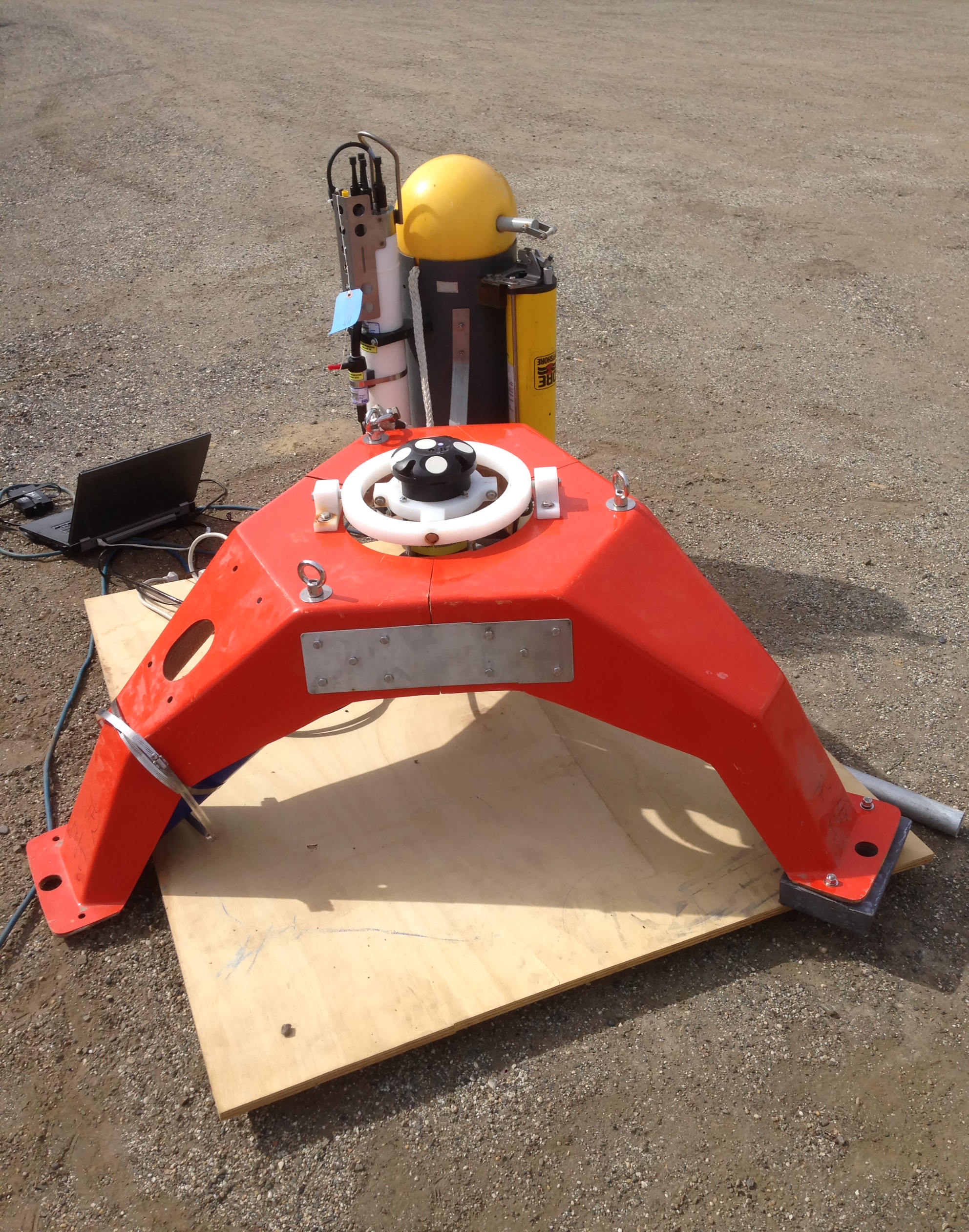 Rapid Installation water level devices in remote villages
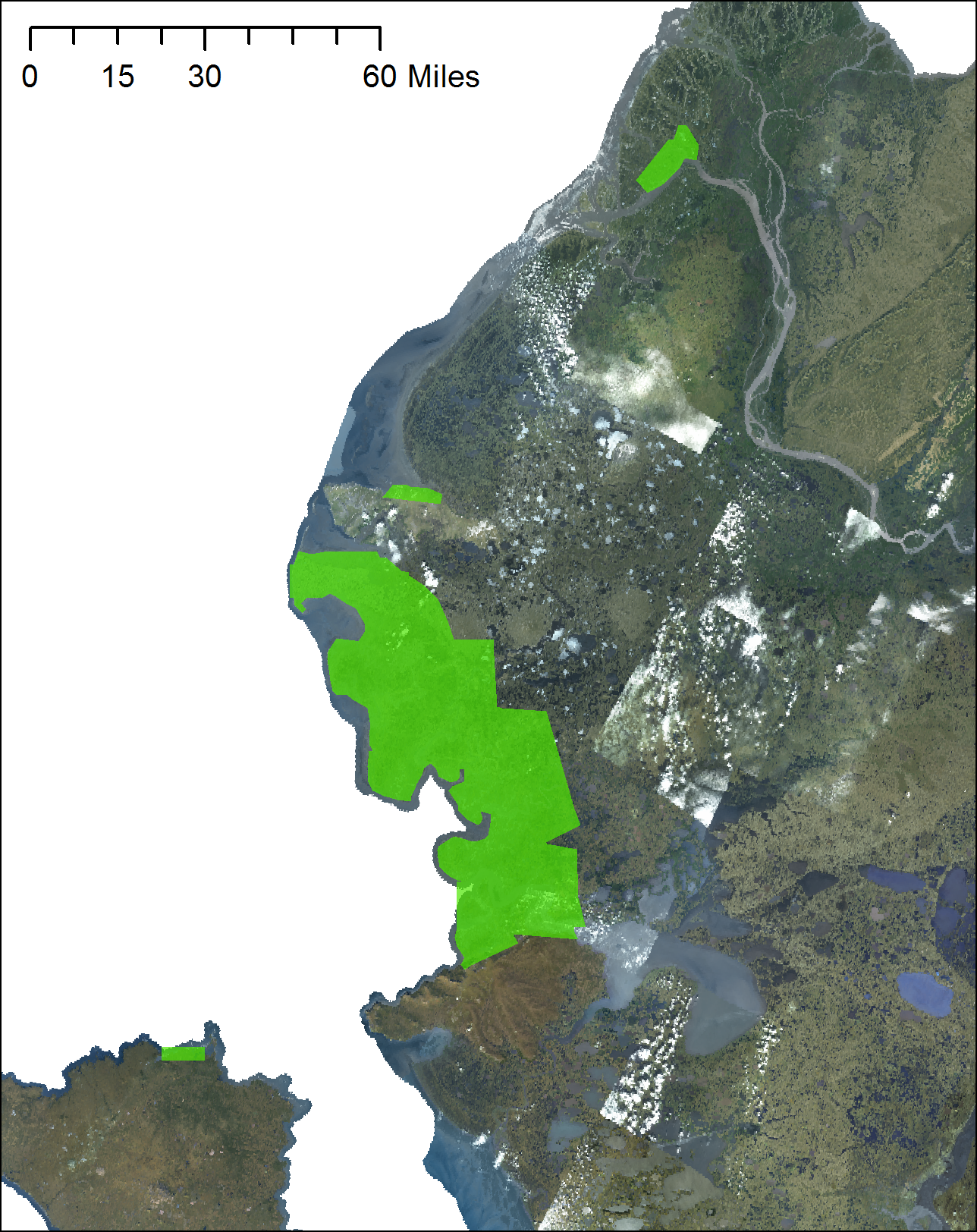 USGS 3D Elevation Program (3DEP) LIDAR over the Yukon and Kuskokwim River Deltas:
7 federal and state partners
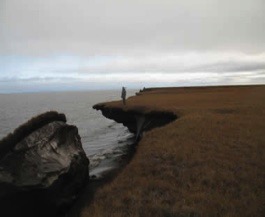 [Speaker Notes: Water level obs: critical for storm & storm surge forecasting, planning for coastal erosion, emergency response 

3 water level gauges along 3000 km of west coast of Alaska; compared to 3 gauges along 50 km of Delaware coast

Testing new technologies: GPS reflectometry; community flood maps; low-tech gps gauges]
AIS Vessel Tracking Database
Prioritize bathymetry surveys
Oil spill scenarios
Subsistence harvest conflict avoidance
Vessel-marine mammal avoidance
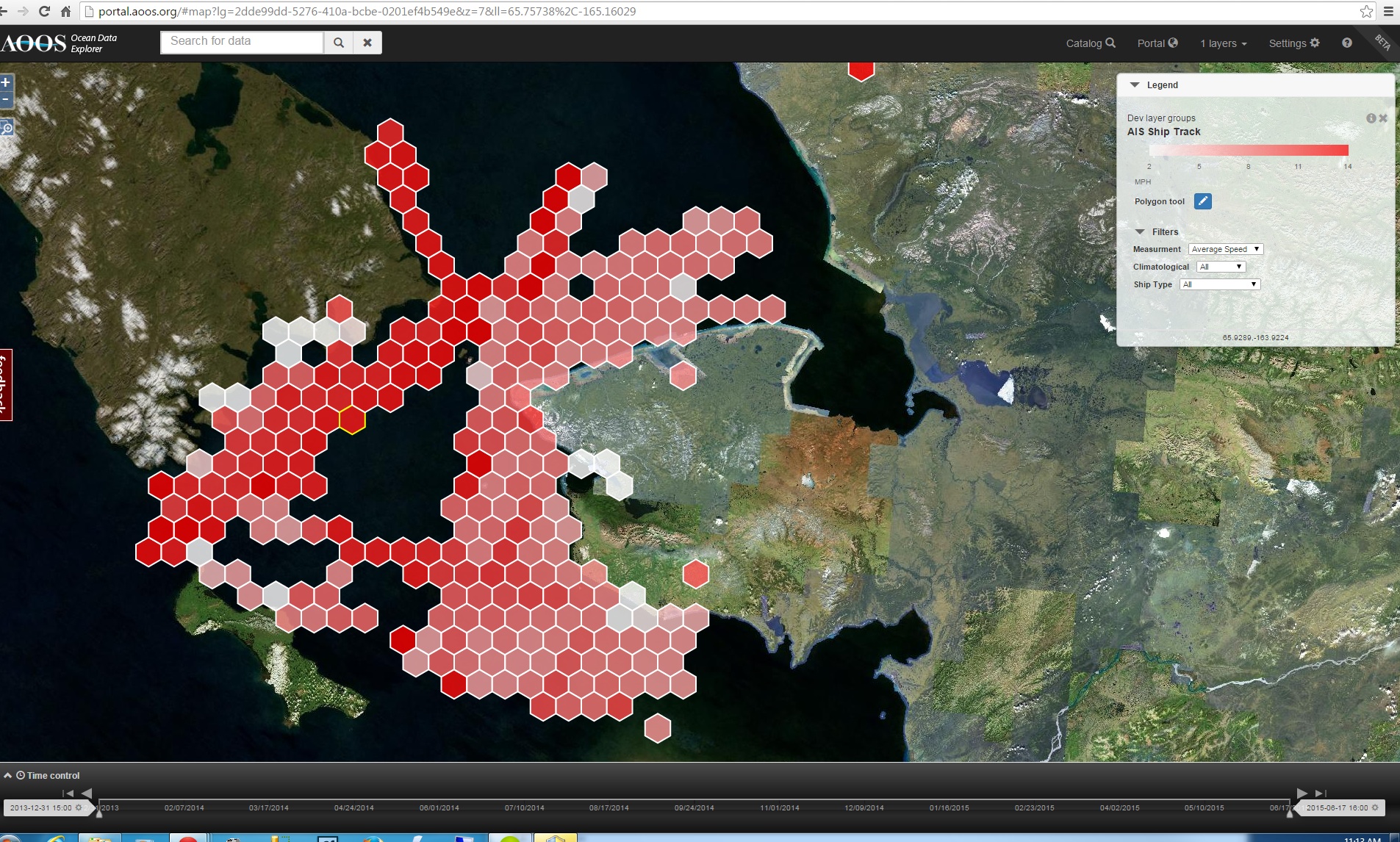 Environmental Intelligence
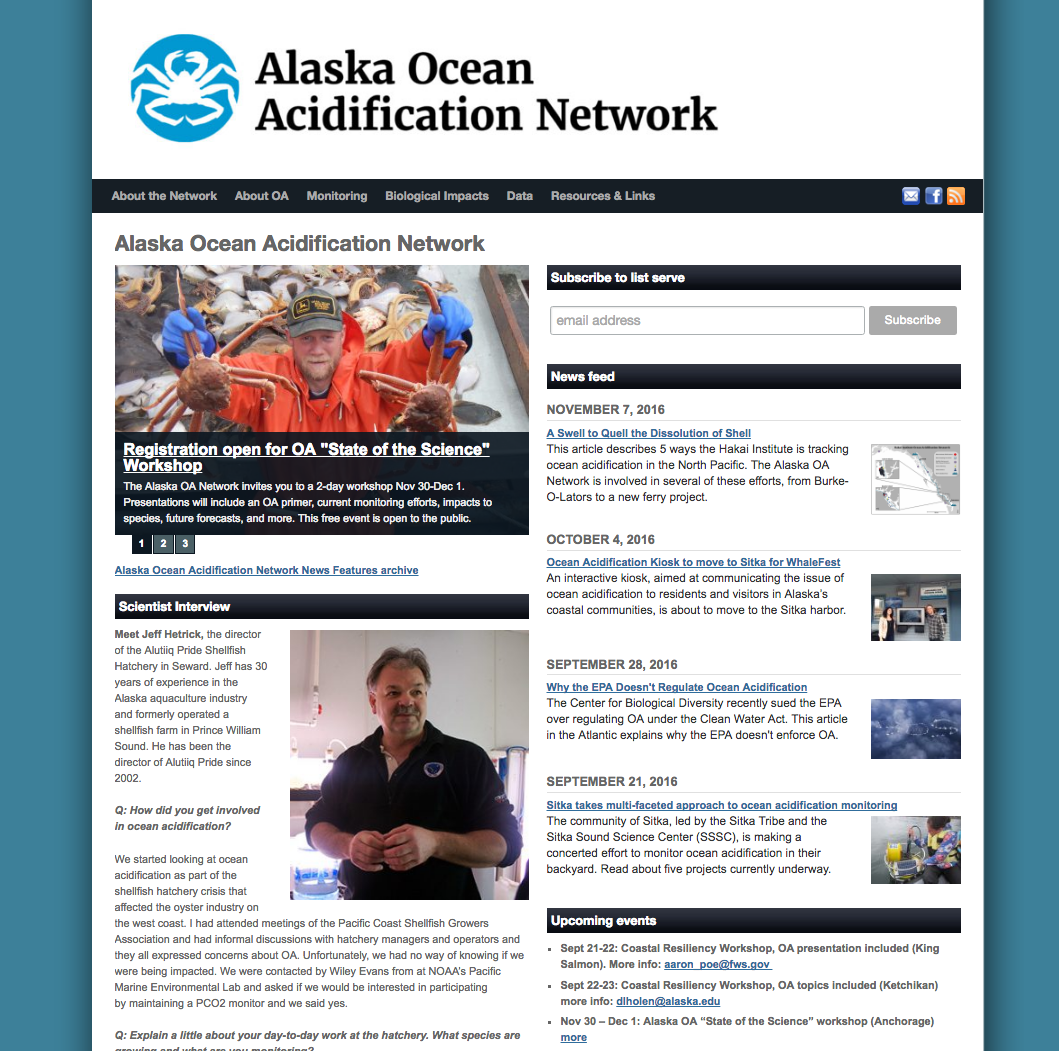 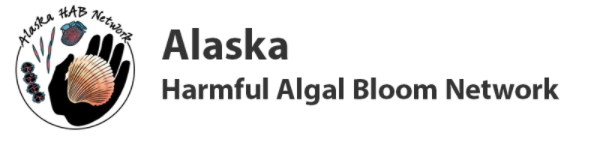 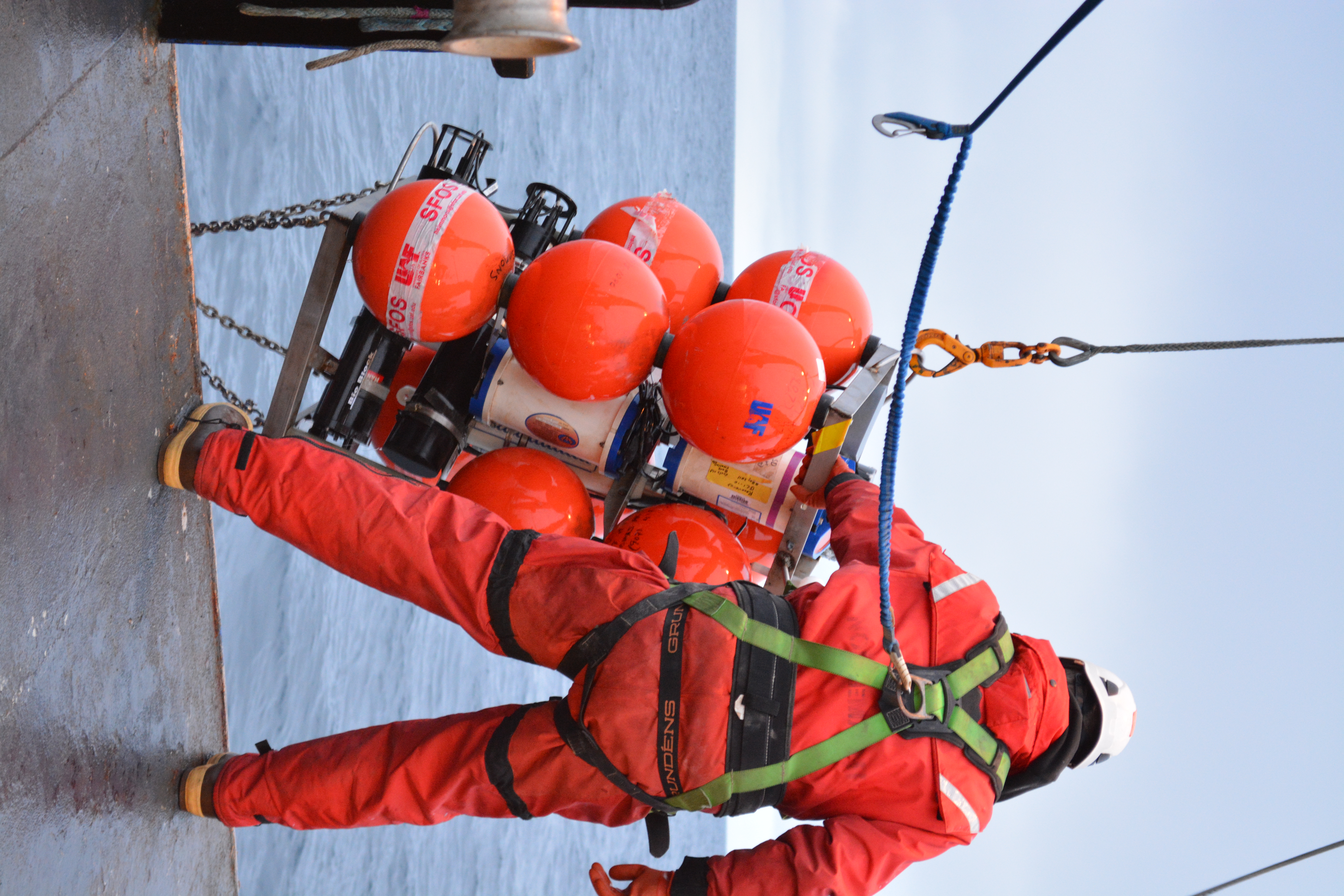 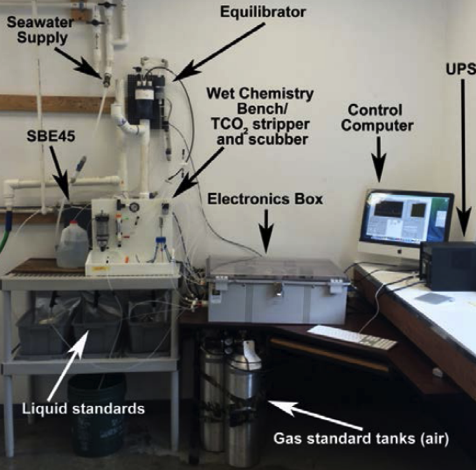 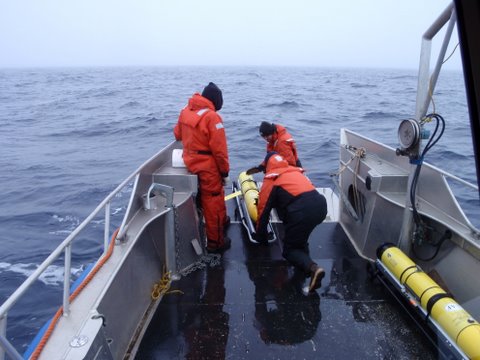 [Speaker Notes: Part of marine domain awareness:

Coordinate the AK Ocean Acidification Network; starting a new Harmful Algal Bloom Network

Support buildout of ecosystem moorings in Chukchi & Bering Seas

Whale glider – use acoustic recorders on gliders to track marine mammals in near real time]
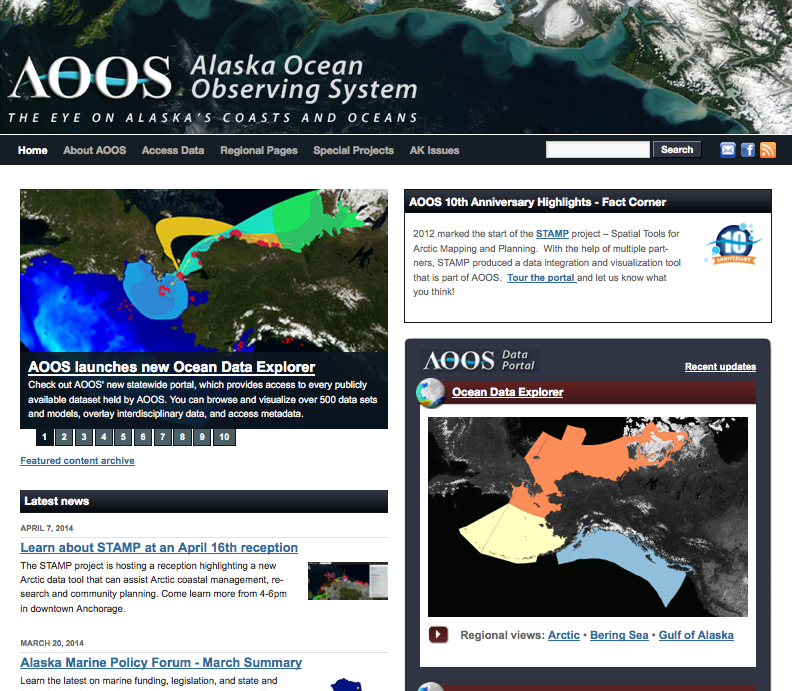 NOAA-certified Regional Data Assembly Center:Arctic Data Portal
Sustained capacity
 Largest collection of data 
    in Alaska, all Real-Time data, 
    Arctic Marine Synthesis Atlas 
 Polar projection
 Stacks & visualizes multiple 
    data layers
 High Performance Compute 
    capacity
 Industry Arctic data
 Specialized decision support 
   tools, portals & products: 
   Research Assets Map, Historic 
   Sea Ice Atlas, Seabird Portal,
   Aleutian/Bering Sea Climate 
   Vulnerability Assessment, ERMA 
   testbed
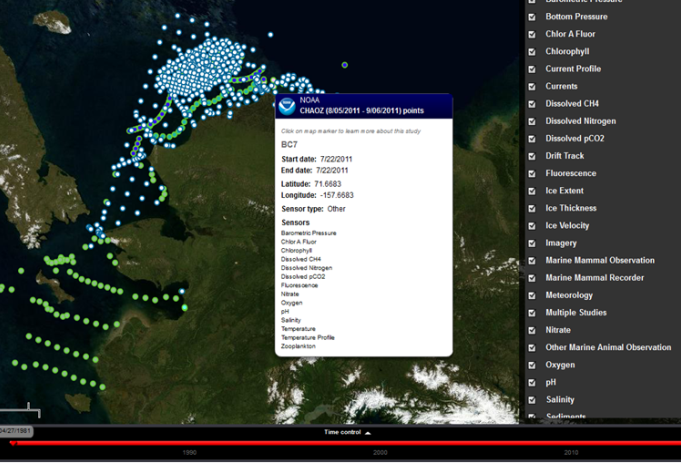 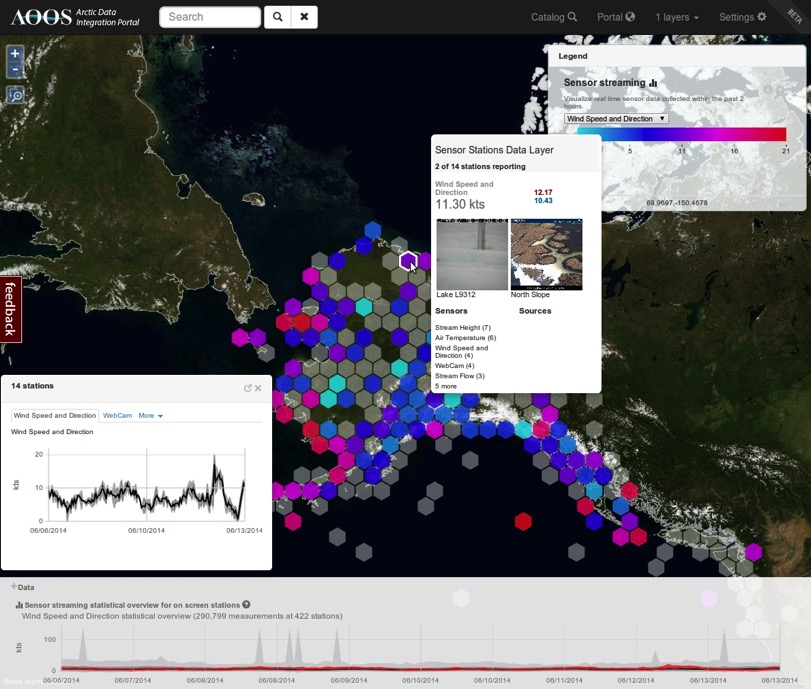 6